Parallel Vertex Cover Algorithms on GPUs
Peter Yamout, Karim Barada, Adnan Jaljuli, Amer E. Mouawad, Izzat El Hajj

American University of Beirut, Lebanon
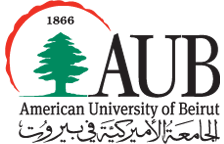 Minimum Vertex Cover
A vertex cover of a graph is a set of vertices whose deletion from the graph (along with incident edges) results in an edgeless graph
A minimum vertex cover of  graph is a vertex cover of the graph with the smallest number of vertices
a
a
a
a
b
b
b
b
c
c
c
c
d
d
d
d
e
e
e
e
Example Graph
Vertex Cover
Minimum Vertex Covers
Vertex in the vertex cover
Vertex not in the vertex cover
Branching (Search Tree) Algorithm
Left branch removes the vertex with max degree

Right branch keeps the vertex with max degree and removes all its neighbors

Note: search tree is narrow and highly imbalanced
a
a
a
a
a
a
a
b
b
b
b
b
b
b
c
c
c
c
c
c
c
d
d
d
d
d
d
d
e
e
e
e
e
e
e
S={a,b,d,e}, |S|=4
Vertex
S={b,c,d}, |S|=3
Max Degree Vertex
Deleted Vertex
Edge
Deleted Edge
S={a,c,e}, |S|=3
S={a,b,c,d}, |S|=4
Prior Work
Parallelization approach:
Assign sub-trees to thread blocks (TB) at a fixed starting level
Each block traverses its sub-tree by depth-first search (DFS) using its own stack
Disadvantage: nodes before starting level are redundantly visited by multiple blocks
TB0
TB3
TB1
TB2
Challenges
Challenge #1: Extracting massive parallelism to utilize GPUs
Challenge #2: Load balancing
Possible solution: deeper starting levels to extract more sub-trees
TB1
TB2
TB0
TB3
TB1
TB2
TB7
TB6
TB0
TB4
TB3
TB5
+ More parallelism to utilize GPU
+ More blocks to balance load across SMs
- More redundancy in visiting nodes before starting level
Proposed Solution: Hybrid Approach
Global
Worklist
Local 
Stack
#entries > threshold
#entries < threshold
TB0
stack empty?
stack not empty?
Local 
Stack
TB1
[1]
Local 
Stack
TB2
[1] B. Kerbl et al., “The broker queue: A fast, linearizable FIFO queue for fine-granular work distribution on the GPU,” ICS’18.
More Challenges
Challenge #3: Memory as a limiting factor to parallelism
a
b
c
Store per-block local stacks in global memory
Each block must store an intermediate graph for each unprocessed tree node during DFS
TB2: Stack
TB0: Stack
TB1: Stack
d
e
...
Must store intermediate graph compactly to not limit block occupancy

Adapt block size and number of blocks depending on graph size and memory available
Degree Arrays for Intermediate Graphs
CSR format for original graph
0
0
1
1
2
2
3
3
4
4
Degree array for intermediate graph
Reduction Rules
Degree-Two Triangle Rule
Remove neighbors of degree-two vertices if they form a triangle
High-Degree Rule
Remove vertices with degree higher than remaining number of vertices to exceed current best solution
Leaf Rule
Remove neighbors of leaves
current best solution: 3

(remove degree-four vertex because removing its neighbors cannot give a solution better than three)
Evaluation: Methodology
Implementations:
Sequential: CPU implementation with single thread
StackOnly: GPU implementation where sub-trees are assigned to blocks at a fixed starting level, similar to prior work
Hybrid: proposed GPU implementation where blocks offload branches to a shared global worklist
Hardware:
CPU: AMD EPYC 7551P CPU with 64GB of main memory
GPU: NVIDIA Volta V100 GPU with 32GB of device memory
Formulations:
Minimum Vertex Cover (MVC)
Parameterized Vertex Cover (PVC)
Find any vertex cover of size at most k (tested on: k=min-1, k=min, k=min+1)
Evaluation: Performance
Aggregate speedup (geometric mean) over 18 graphs
[Speaker Notes: dd]
Evaluation: Performance
Aggregate speedup (geometric mean) over 18 graphs
Observation #1: Hybrid outperforms StackOnly substantially on high-degree graphs and moderately on low-degree graphs (high-degree graphs have higher imbalance when branching)
[Speaker Notes: dd]
Evaluation: Performance
Aggregate speedup (geometric mean) over 18 graphs
Observation #1: Hybrid outperforms StackOnly substantially on high-degree graphs and moderately on low-degree graphs (high-degree graphs have higher imbalance when branching)

Observation #2: Hybrid outperforms StackOnly substantially on difficult long-running instances and moderately on easy short-running instances (difficult instances perform wider search and more likely to encounter deep branches)
[Speaker Notes: dd]
Evaluation: Performance
Aggregate speedup (geometric mean) over 18 graphs
[Speaker Notes: dd]
Evaluation: Performance
Aggregate speedup (geometric mean) over 18 graphs
Observation #3: Hybrid outperforms Sequential substantially on difficult long-running instances (enough parallel work exposed to benefit from GPU resources)
[Speaker Notes: dd]
Evaluation: Load Balance
Evaluation: Load Balance
Observation #1: StackOnly has higher load imbalance on high-degree graphs than low-degree graphs
Evaluation: Load Balance
Observation #1: StackOnly has higher load imbalance on high-degree graphs than low-degree graphs

Observation #2: StackOnly has higher load imbalance on difficult long-running instances than easy short-running instances
Evaluation: Load Balance
Observation #1: StackOnly has higher load imbalance on high-degree graphs than low-degree graphs

Observation #2: StackOnly has higher load imbalance on difficult long-running instances than easy short-running instances

Observation #3: Hybrid achieves better load balance than StackOnly
Work distribution and load balancing
Evaluation: Breakdown of Execution Time
Reducing
Branching
Work distribution and load balancing
Evaluation: Breakdown of Execution Time
Reducing
Branching
Observation #1: Kernel spends 24.1% of its time on work distribution and load balancing, of which 16.0% is spent removing from the global worklist (due to high contention and/or waiting for empty worklist to receive work)
Work distribution and load balancing
Evaluation: Breakdown of Execution Time
Reducing
Branching
Observation #2: Kernel spends 65.2% of its time on reduction rules which is well-spent because reduction rules make fast progress towards solution
Work distribution and load balancing
Evaluation: Breakdown of Execution Time
Reducing
Branching
Observation #3: Kernel spends 10.7% of its time on branching, of which 9.4% is spent on removing the neighbors of the max-degree vertex (larger for high-degree graphs)
Summary
Vertex cover algorithms traverse narrow and highly imbalanced search tree
We propose to use hybrid approach with per-block local stacks and global worklist for extracting parallelism and dynamic load balancing
Efficient memory management is key for not limiting parallelism
Substantial speedups achieved over prior GPU approaches that only use per-block local stacks
Code available at:
https://github.com/pky00/Parallel-Vertex-Cover-Algorithms-on-GPUs
Thank you!
Parallel Vertex Cover Algorithms on GPUs
Peter Yamout, Karim Barada, Adnan Jaljuli, Amer E. Mouawad, Izzat El Hajj

American University of Beirut, Lebanon
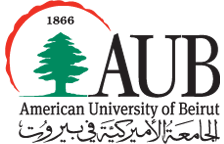 Code available at: https://github.com/pky00/Parallel-Vertex-Cover-Algorithms-on-GPUs